Paper Title (Times new Roman 32)
First author, author's affiliation, institution/company name (Times new Roman 16)
Second author, author's affiliation, institution/company name (Times new Roman 16)
….
Paper Code: ----
2
3
4
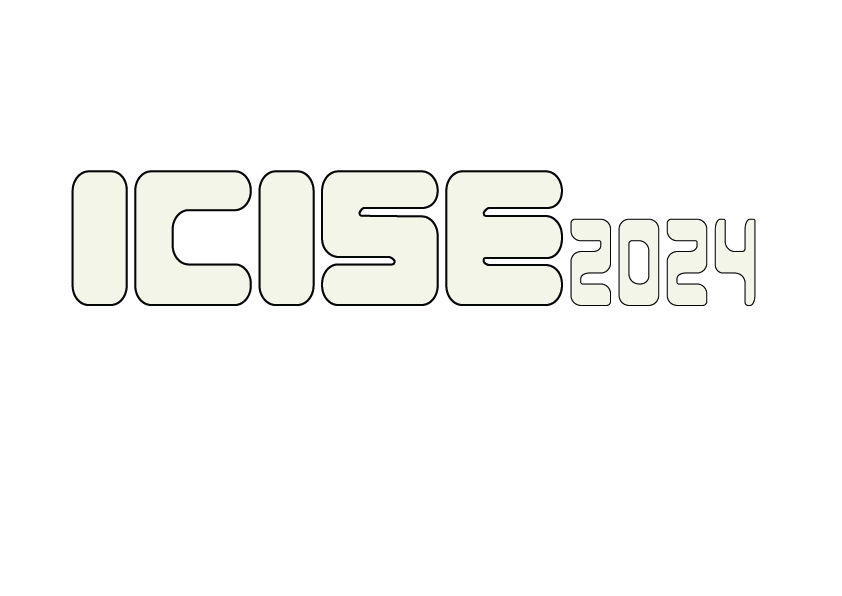 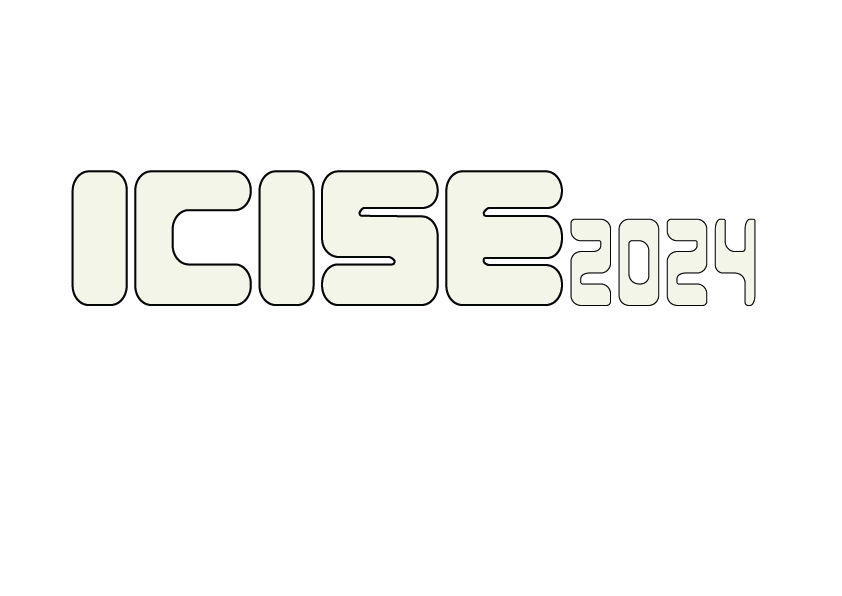